四旬期第一主日
2025年3月9日
主 題
如何擊敗魔誘
——擊敗魔誘三絕招——
恭讀申命紀　26:4-10
梅瑟曉諭以色列子民說：「司祭由你手中，接過滿載初果的籃子，放在上主、你天主的祭壇前；然後你就在上主、你天主面前，聲明說：「『我的祖先原是個飄泊的阿蘭人，南下埃及，同少數家人寄居在那裡，竟成了一個強大有力、人口眾多的民族。
「『埃及人虐待我們，壓迫我們，強迫我們做苦工。
1/3
我們呼號上主、我們祖先的天主；他就俯聽了我們的哀聲，垂視了我們的痛苦、勞役和所受的壓迫。上主以強力的手、伸展的臂、巨大的恐嚇，及神蹟奇事，領我們離開埃及，來到這地方，將這流奶流蜜的土地，賜給了我們。
「『上主，請看！我現在把從你賜給我的土地，所出產初熟的收穫，帶來了。』
2/3
於是，便將這初熟的收穫，放在上主、你天主面前，並俯伏朝拜上主、你的天主。」——上主的話。 
眾 : 感謝天主
請靜默片刻 默想上主今天向我說的話
3/3
恭讀聖保祿宗徒致羅馬人書　10:8-13
弟兄姊妹們：
經上到底說了什麼？她說：「天主的話離你很近，就在你口裡，就在你心中。」這就是指我們關於信仰的宣講。如果你口裡承認耶穌是主，心裡相信天主使他從死者中復活起來，你便可獲得救恩，因為心裡相信，可使人成義；口裡承認，可使人獲得救恩。經上又說：
1/2
「凡相信他的人，不至於蒙羞。」其實，並沒有猶太人與希臘人的區別，因為眾人都有同一的主；他對一切呼號他的人，都一律厚待。的確，「凡呼號上主名號的人，必然獲救。」
——上主的話。 
眾 : 感謝天主
請靜默片刻 默想上主今天向我說的話
2/2
恭讀聖路加福音　4:1-13
那時候，耶穌充滿聖神，離開約但河，就被聖神引入荒野，四十天之久，受魔鬼試探。耶穌在那段日子，什麼也沒有吃；過了那段日子，就餓了。魔鬼對耶穌說：「你如果是天主子，就命令這塊石頭變成餅吧！」

耶穌回答說：「經上記載：『人生活不只靠餅。』」
1/3
魔鬼引耶穌到高處，頃刻間把普世萬國指給耶穌看，並對耶穌說：「這一切權勢及其榮華，我都要給你，因為這一切都已全交給了我；我願意把它給誰，就給誰。所以，你如果朝拜我，這一切都是你的。」
耶穌回答說：「經上記載：『你要朝拜上主，你的天主；唯獨奉侍他。』」
魔鬼又引耶穌到耶路撒冷，把他放在聖殿頂上，向他說：
2/3
「你如果是天主子，從這裡跳下去吧！因為經上記載：
『他為你吩咐了自己的天使保護你；他們要用手托著你，免得你的腳踫在石頭上。』」
耶穌回答說：「經上說：『不可試探上主，你的天主。』」
魔鬼用盡了各種試探後，就離開了耶穌，再等時機。——基督的福音。 
眾:基督,我們讚美你!
靜默片刻 默想上主的話
3/3
四旬期第一主日
2025年3月9日
主 題
如何擊敗魔誘
——擊敗魔誘三絕招——
我的祖先原是個飄泊的阿蘭人上主.請看!我現在把從你賜給我的土地,所出產初熟的收穫,帶來了.
其實,並沒有猶太人與希臘人的區別,因為眾人都有同一的主;他對一切呼號他的人,都一律厚待.
你如果是天主子,就命令這塊石頭變成餅吧!
這一切權勢及其榮華,我都要給你,你如果朝拜我,這一切都是你的.從這裡跳下去吧!因為經上記載:『他為你吩咐了自己的天使保護你.』
我的祖先原是個飄泊的阿蘭人上主.請看!我現在把從你賜給我的土地,所出產初熟的收穫,帶來了.(憶苦思甜)
抗誘第一式:有主萬事足(有血有肉,絕不抽象)
 我的天主,我的萬有 Deus Meus et Omnia主乃我良牧,所需百無憂(我實在一無所缺)
主賜土地:我們只是管家;不貪不偷不搶
報答天主:好好耕耘;回饋天主及他所創造的世界善用潛能,報答恩主
其實,並沒有猶太人與希臘人的區別,因為眾人都有同一的主;他對一切呼號他的人,都一律厚待.
抗誘第二式:天下一家(恩賜共享的世界詳見雙語)
愛=分享(   掠奪)讓生命成祭品(時間,金錢,才能,愛心)
覺悟:富貴到頭皆夢幻,英雄彈指又山丘
        Sic如此 transit過去 gloria mundi世界
神貧:助人為快樂之本,比受助者更快樂!
                                   ——givers gain——
你如果是天主子,就命令這塊石頭變成餅吧!
這一切權勢及榮華,我都要給你,你朝拜我吧!
從這裡跳下去吧!因為經上記載:「他為你吩咐了自己的天使保護你.」
抗誘第三式:天主聖言(提升生命把誘惑推出門外)
1.生活靠餅+天主聖言: 更豐盛生命之言
2.朝拜唯一天主於萬有之上 (   政客,網紅)
3.不要試探天主(妄望): 盡人力而聽天命    莫非命也,知命者不立於危墻之下 (孟子)
   正確信仰:我命由我不由天+我命由天不由我
「天主這樣愛了世界」(若3:16),和世上所有的人.但他對世界和對人類都有
不同的祝福方式,如果我們不和天主合作,他的祝福便無法實現。
“For God so loved the world” and all His people. However, 
His way of blessing mankind varies. 
If we do not cooperate with God, 
His blessings will not become a reality.
例如:天主給哥哥聰明,這是天主祝福哥哥的方式.天主沒有給弟弟聰明,但卻讓這個聰明的哥哥去愛護和幫助這個不聰明的弟弟,使弟弟同樣快樂和成功.於是天主給弟弟的祝福
就是賜給他一個好哥哥
For example, God may bless an elder brother with intelligence, while the younger brother may not receive the same gift. Yet, God’s plan is for the elder brother to love and support his younger sibling, ensuring that the younger brother also finds happiness and success. In this way, 
God’s blessing to the younger brother is 
to “give him a caring elder brother.”
同樣,天主可以把肥沃的土地賜給某些國家,而讓另一些國家土地貧瘠.這並非天主不公平,
因為天主要人作世界的管家,
人人都應恩賜共享,達到
多收的沒有剩餘,少收的也沒有不足(格後8:15)的境界
Similarly, God may grant fertile lands to some nations and barren lands to others. This is not a sign of God’s unfairness, but rather an invitation for humanity to act as stewards of the world, sharing their blessings so that “no one who had collected more had too much, no one who had collected less had too little.” (2 Cor 8:15).
誰不按天主的計劃去創造一個安和樂利的世界地球是我家,誰不願意把自己和
自己的所有去與人分享,
就是破壞天主普愛世人的計劃.
Those who refuse to follow God’s plan—to share His gifts and build a world of peace, harmony, and prosperity—disrupt His divine intention of universal love for all.
因為我們不願按天主的計畫——恩賜共享——去待人處世,所以世界才有
貧富懸殊和由此產生的各種不幸
Because we often fail to live 
according to God’s plan of “sharing our blessings” (due to our half-heartedness or laziness), the world is plagued by a disparity of wealth and as a result suffers all kinds of 
miseries and misfortunes.
如果我們真要感謝天主,我們就要以
「恩賜共享」的方式,慷慨地和人分享我們的生命,和我們的時間,金錢,才能和愛心,讓一切人都有感謝天主的理由,
並讓天主受到光榮.
If we truly wish to give thanks to God, we must generously share our lives, time, wealth, talents, and love with others. In doing so, we give everyone a reason to thank God and bring glory to Him.
要抗拒今天福音說的三大誘惑,即物質至上,權勢及其榮華的利慾薰心,妄想只靠天主便獲得一切,只有一個方法:找到生命與快樂之源的天主,一位超越而內在的天主.
To resist the three temptations highlighted 
in today’s Gospel—materialism, the lust for power and wealth, and the foolish reliance on God without personal effort—we must seek God, the source of 
life and joy, the God who is 
transcendent and immanent.
這位天主超越一切,卻與我們同在;他無所不在,卻在我們心中;他的誡命,全都是為了豐富我們今生和來世的生命.所以,欽崇一天主在萬有之上,是我們戰勝三大誘惑的重要力量.
Our God is supreme, beyond all things yet present with us, omnipresent yet dwelling within our hearts. His commandments are meant to enrich our lives both now and in eternity. Therefore, “loving God above all else” is the key to overcoming these temptations.
為福傳,請上網點讚,留言,轉發; like, comment, share
公教教研中心周年籌款
(是項籌款活動已獲香港天主教教區批准) 
目的：發揚梵二精神，為基督天國和世界大同而努力
           我們在YouTube上用兩文三語講道, 因為我們主張世界大同 
內容：聖經 + 中國文化 + 更豐盛生命 + 天國 (世界大同)
用途：籌募本中心為香港及華人地區的福傳及培育經費
1. 請在教研中心網址填寫捐款人資料或下載捐款表格
2. 把捐款存入本中心戶口：恒生銀行 233-0-052156  或以
     劃線支票 抬頭：公教教研中心有限公司
3. 將存款收條/劃線支票連同填妥的捐款表格郵寄至本中心
    地址: 香港 新界 上水鄉 興仁村 第一巷 16 號 公教教研中心 
    網址：www.cirs.org.hk/support.asp 
    查詢請電：(852) 2336-1205
    (註：捐款達港幣100元或以上，憑收據可於香港本地申請免稅)
我們過去一向嚴格實踐梵二精神的三結合
信仰與生活結合,聖經與中國文化結合
教會與社會結合 並要移風易俗
1請支持我們的籌款活動, 轉發我們的網上講道1
1傳播梵二的基督精神, 給世界一個永久和平的機會1
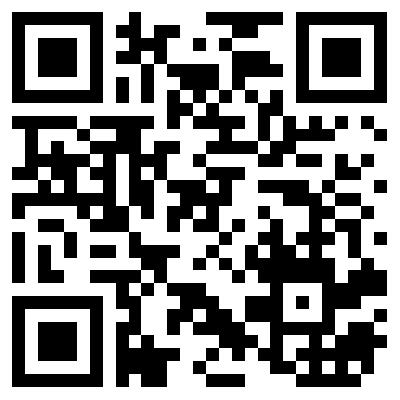 CATHOLIC INSTITUTE FOR RELIGION AND SOCIETY LTD.
Account No.  024-233-0-052156  Hang Seng Bank
San Fung Avenue Branch
53 San Fung Avenue
Sheung Shui N.T.  HONG KONG
Bank Name: Hang Seng Bank Ltd Head Office
Bank Address: 83 Des Voeux Road Central Hong Kong
Swift Code: HASE HKHH   Bank Code: 24
Acct Name: CATHOLIC INSTITUTE FOR RELIGION AND SOCIETY LTD.
Account No.   024-233-0-052156
                   Catholic Institute for Religion and Society Limited
Our Address: 
16, 1st Lane, Hing Yan Tsuen, Sheung Shui Village,
 New Territories, Hong Kong
Our Website: www.cirs.org.hk/support.asp 
 For enquires please contact us:
 Tel: (852)23361205 / Email: cirshk@netvigator.com
Fund Raising
Approved by 
HK Catholic Diocese
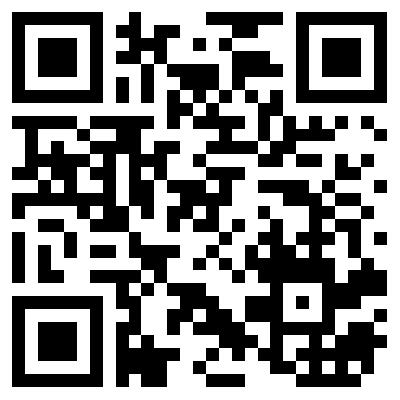 願 上 主 
祝 福 你 和 你 的 家 庭
你 的 工 作
幫助你善度四旬期
戰勝新舊疫情和一切困難
化 危 為 機
天主愛你 主佑！